Herzlich Willkommenzur Informationsveranstaltung
„Was mache ich nach der kaufmännischen Ausbildung? Beratung zu Fachwirten der Höheren Berufsbildung (IHK)“
Mit Gesa Johannsen aus der Kundenberatung
06. Februar 2024
Ablauf der heutigen Informationsveranstaltung
07. September 2023
Vorstellung WAK
Warum Höhere Berufsbildung
Die 3 Säulen der Höheren Berufsbildung
Kurse
Geprüfte/-r Fachwirt/-in für Büro- und Projektorganisation (IHK)
Geprüfte/-r Fachwirt/-in für Energiewirtschaft (IHK)
Geprüfte/-r Fachwirt/-in im E-Commerce (IHK)
Geprüfte/-r Handelsfachwirt/-in (IHK)
Geprüfte/-r Immobilienfachwirt/-in (IHK)
Geprüfte/-r Industriefachwirt/-in (IHK)
Geprüfte/-r Technische/-r Fachwirt/-in (IHK)
Geprüfte/-r Wirtschaftsfachwirt/-in (IHK)
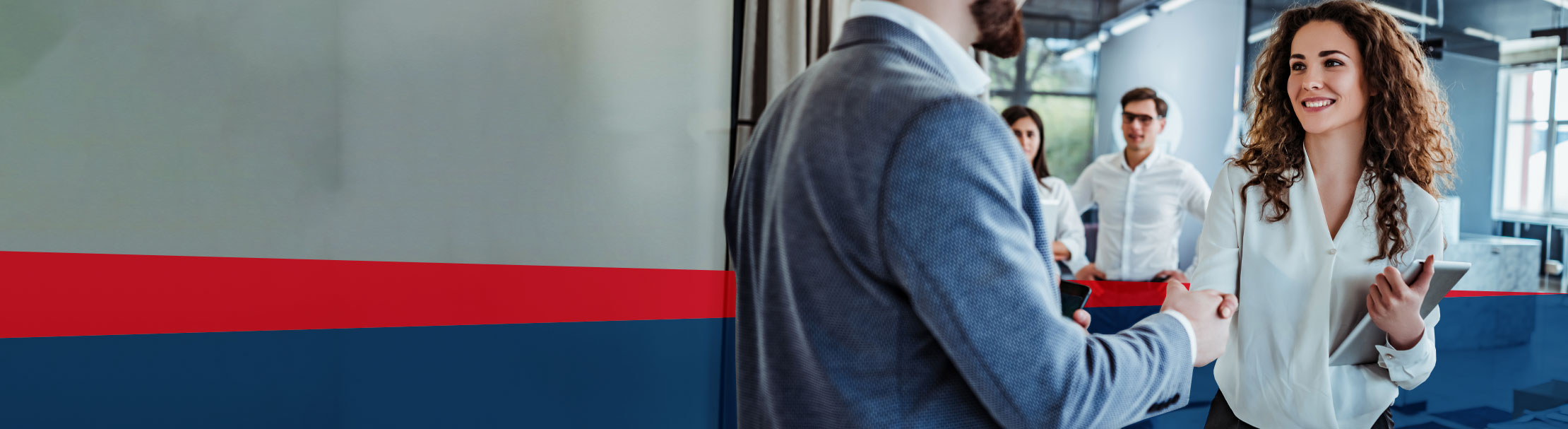 Ablauf
Dürfen wir uns vorstellen?
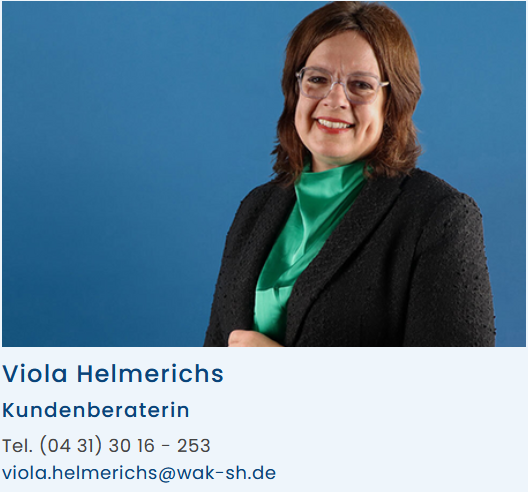 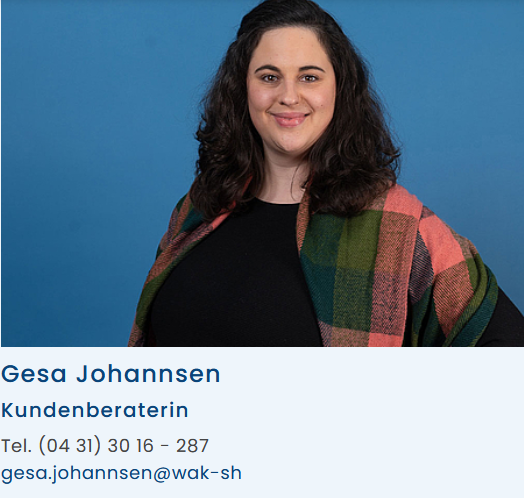 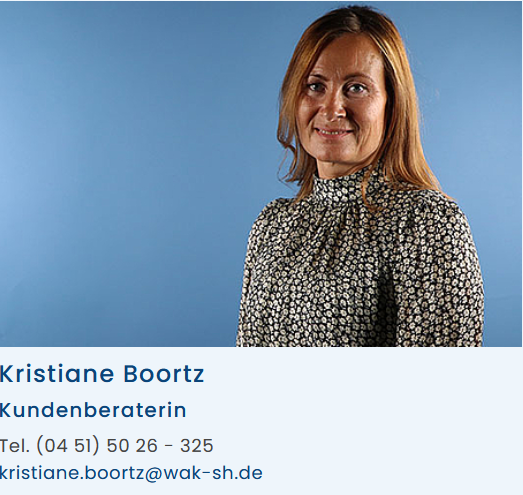 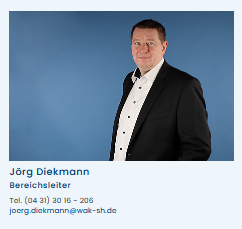 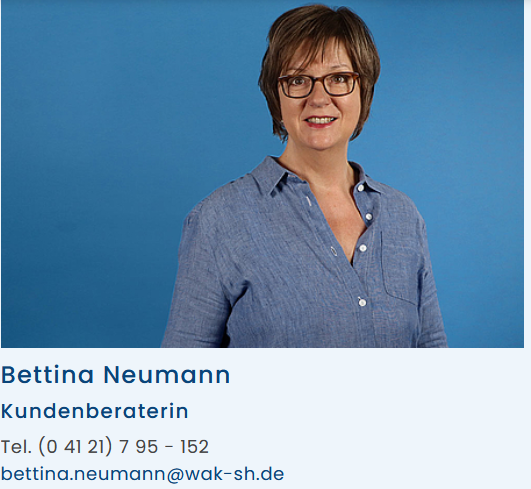 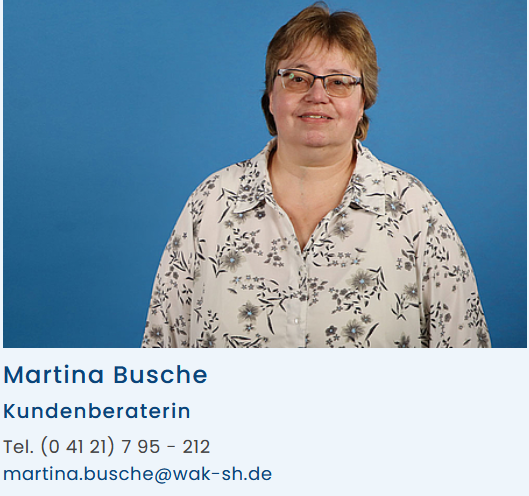 WAK
Über die Wirtschaftsakademie
Vielfältige Bildungsangebote für Beschäftigte und Unternehmen
Bildungspartner vor Ort
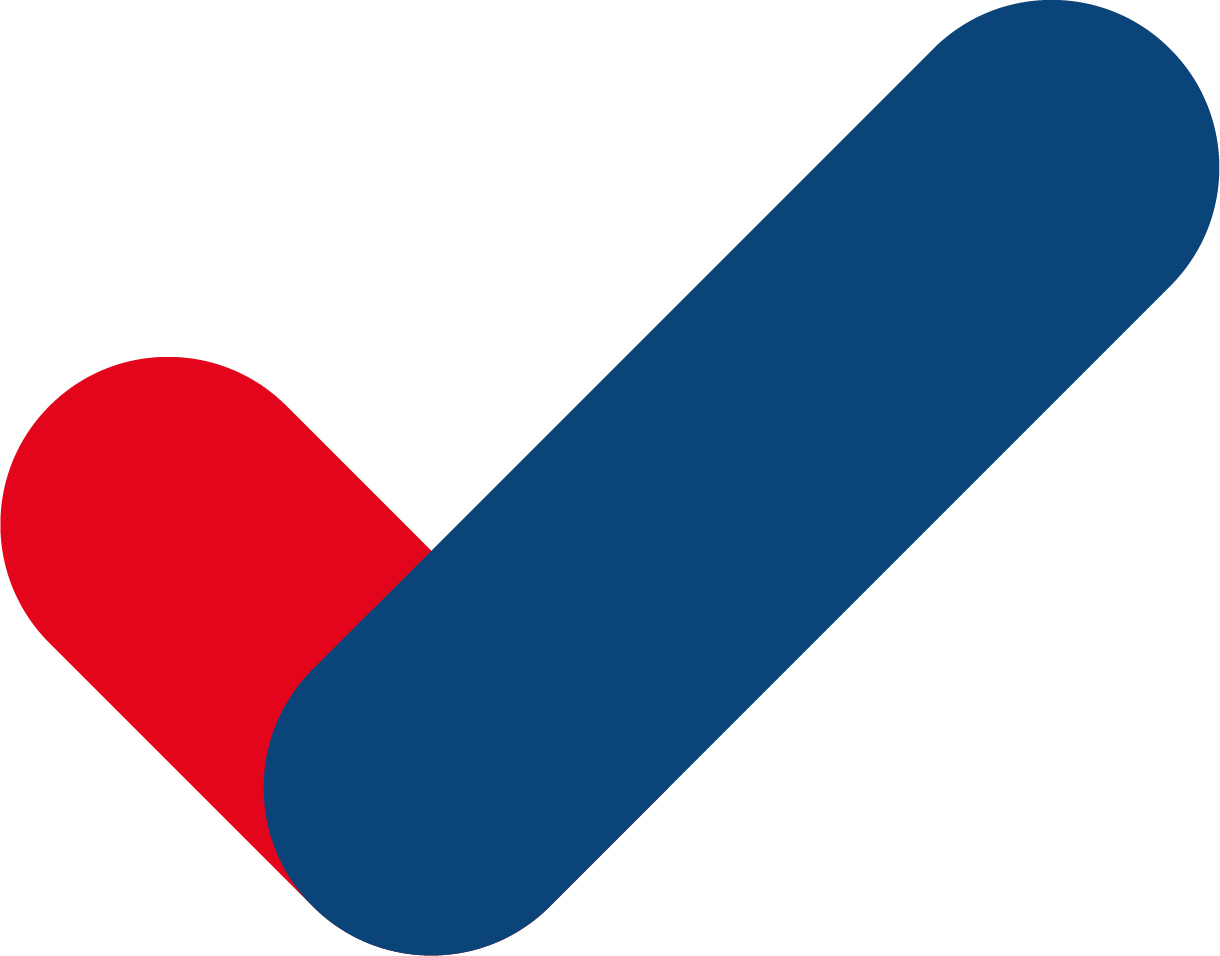 In Zusammenarbeit mit den drei schleswig-holsteinischen Industrie- und Handelskammern sind wir der Bildungspartner der schleswig-holsteinischen Unternehmen und Beschäftigten.
Fach- und Führungskräfte im Fokus
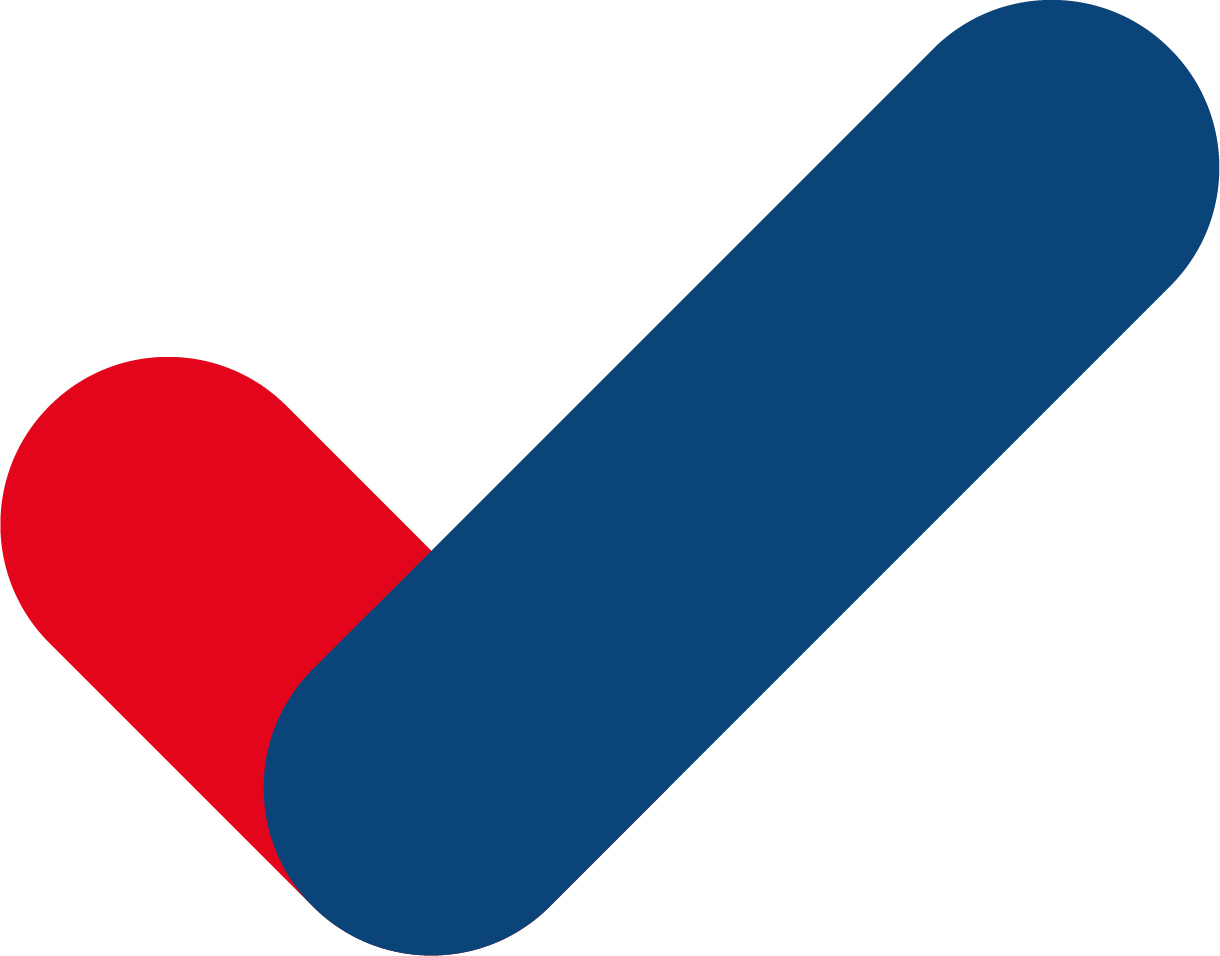 Wir gewinnen, qualifizieren und entwickeln Fach- und Führungskräfte.
ca. 600 freiberufliche Dozierende
9 Standorte
189 Mitarbeitende
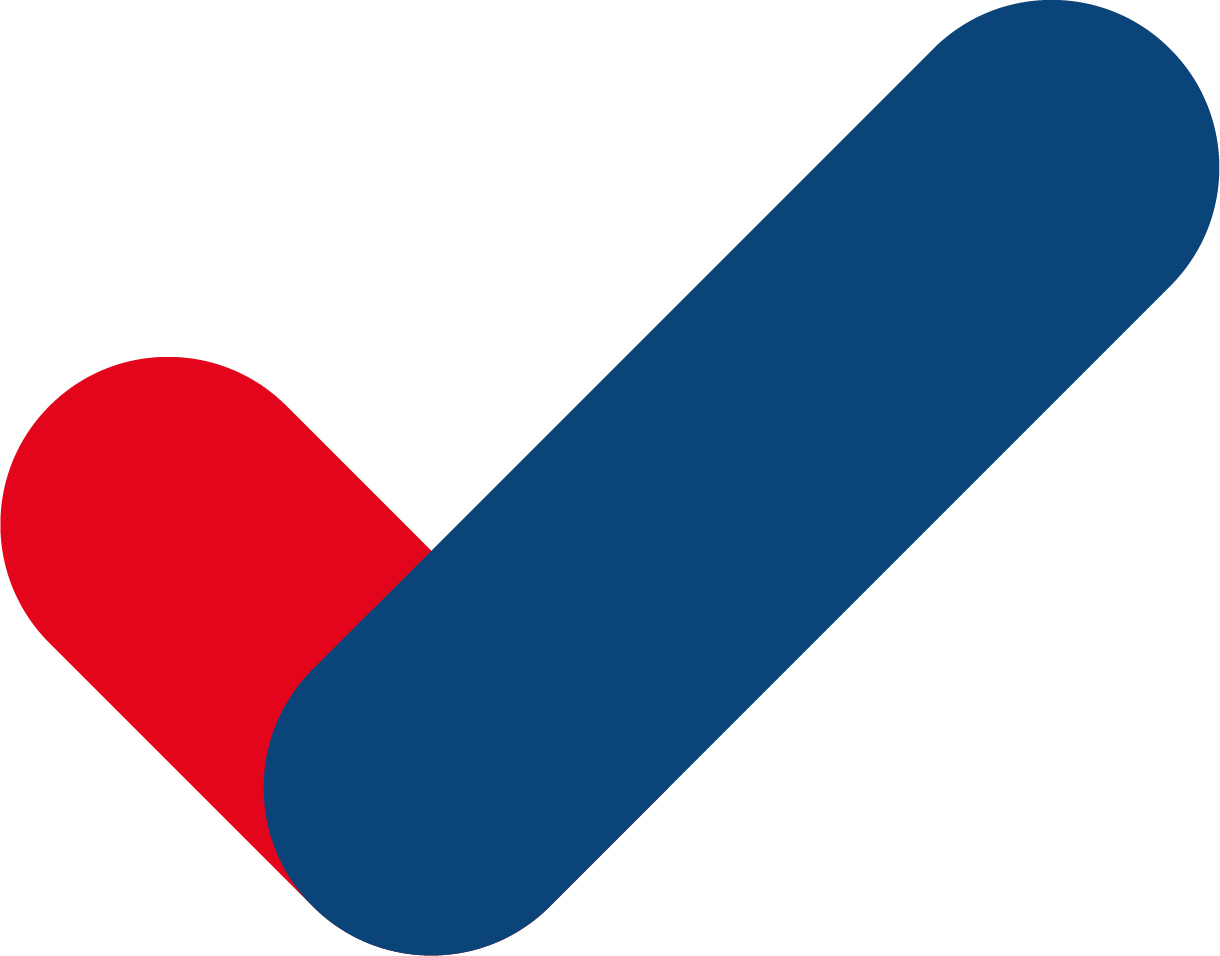 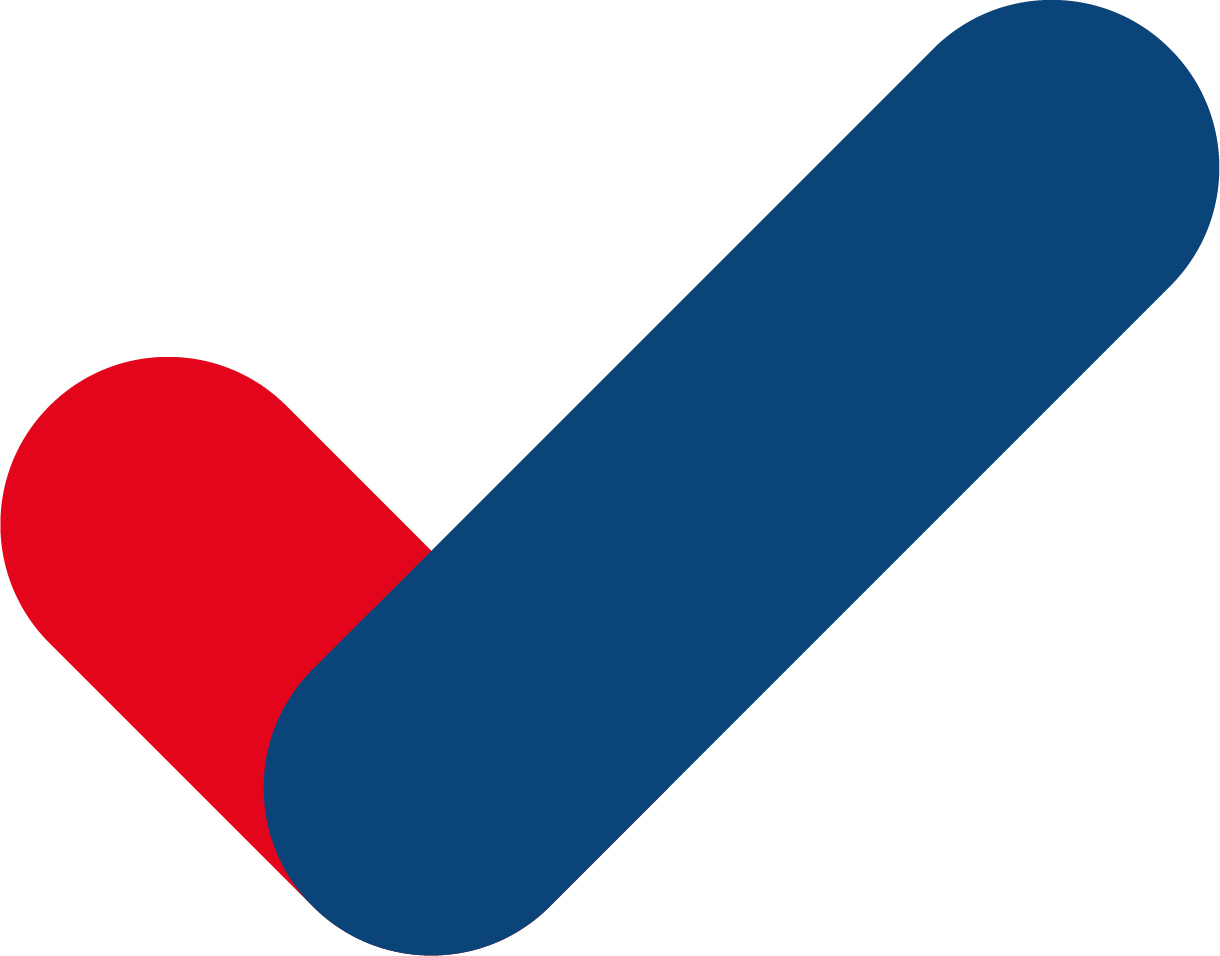 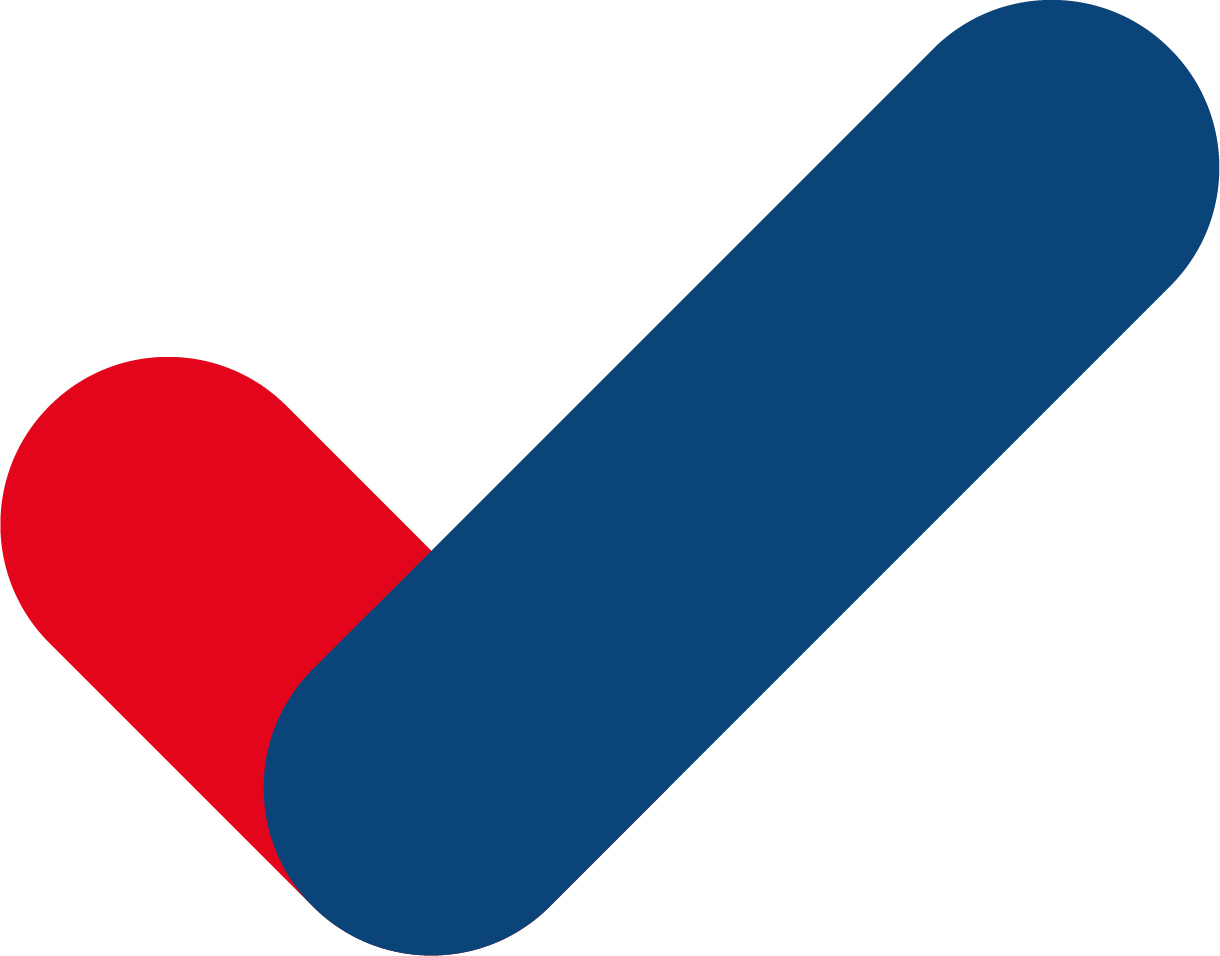 5 Gästehäuser
15.452 Teilnehmende in 2022
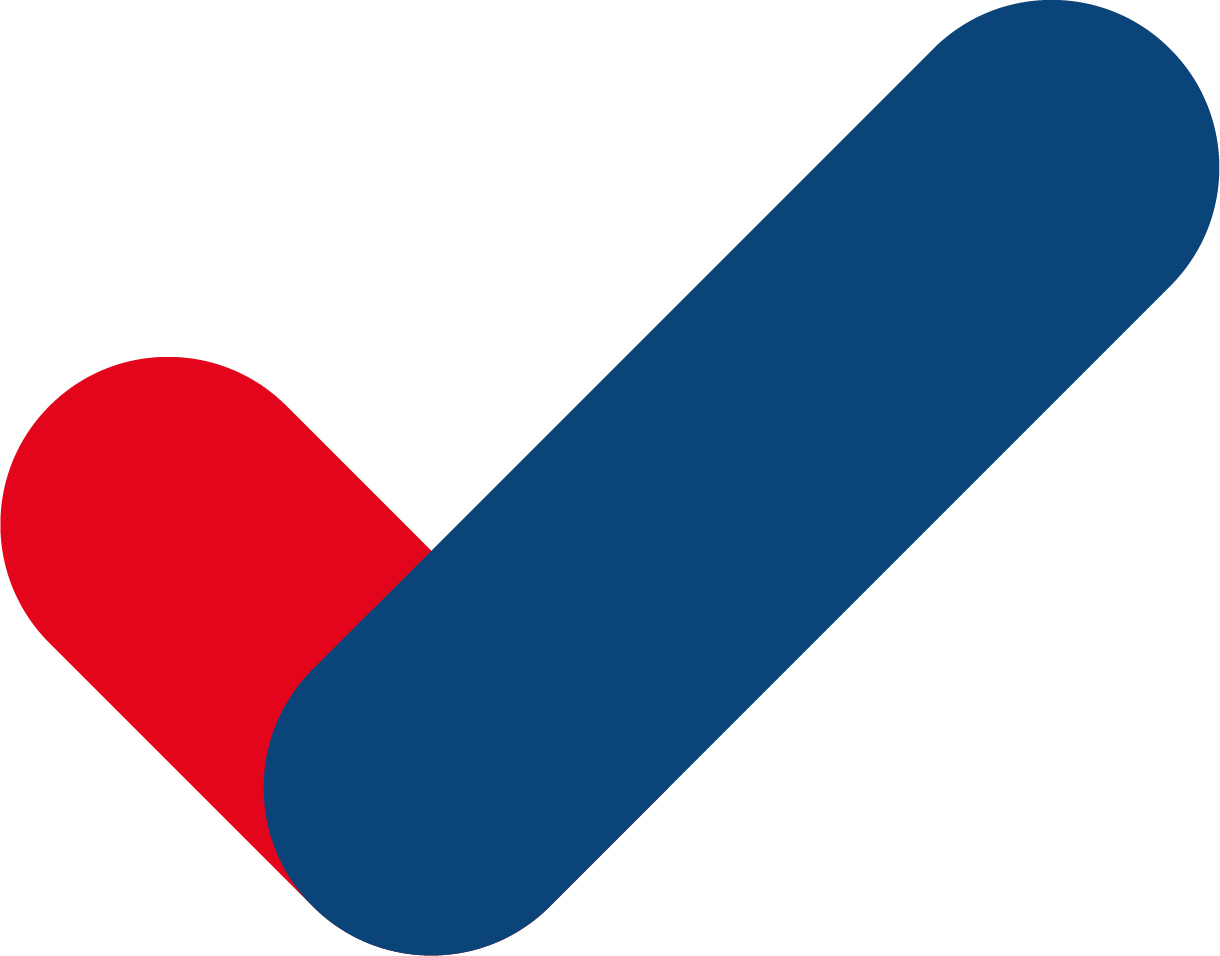 5 Tochter-gesellschaften
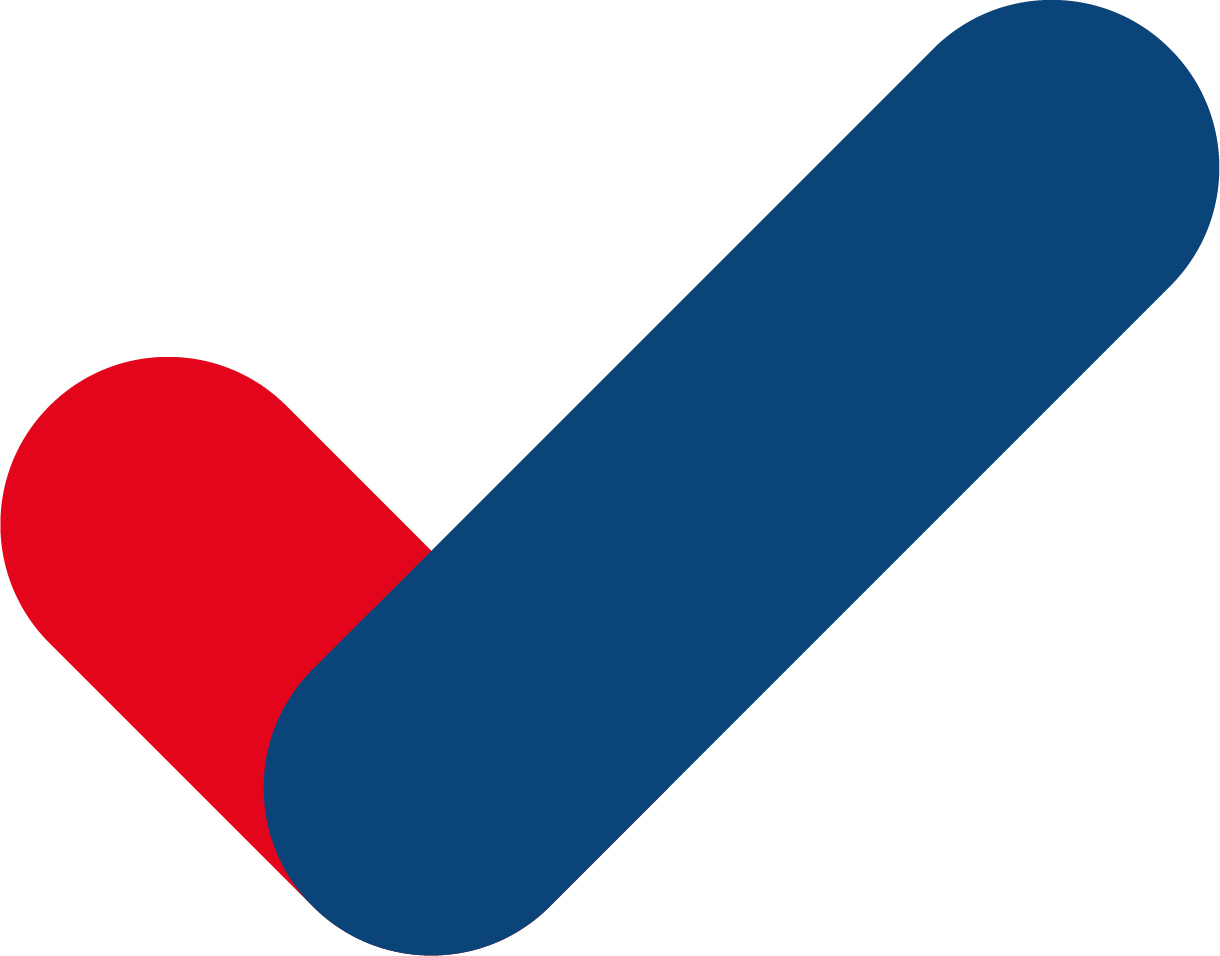 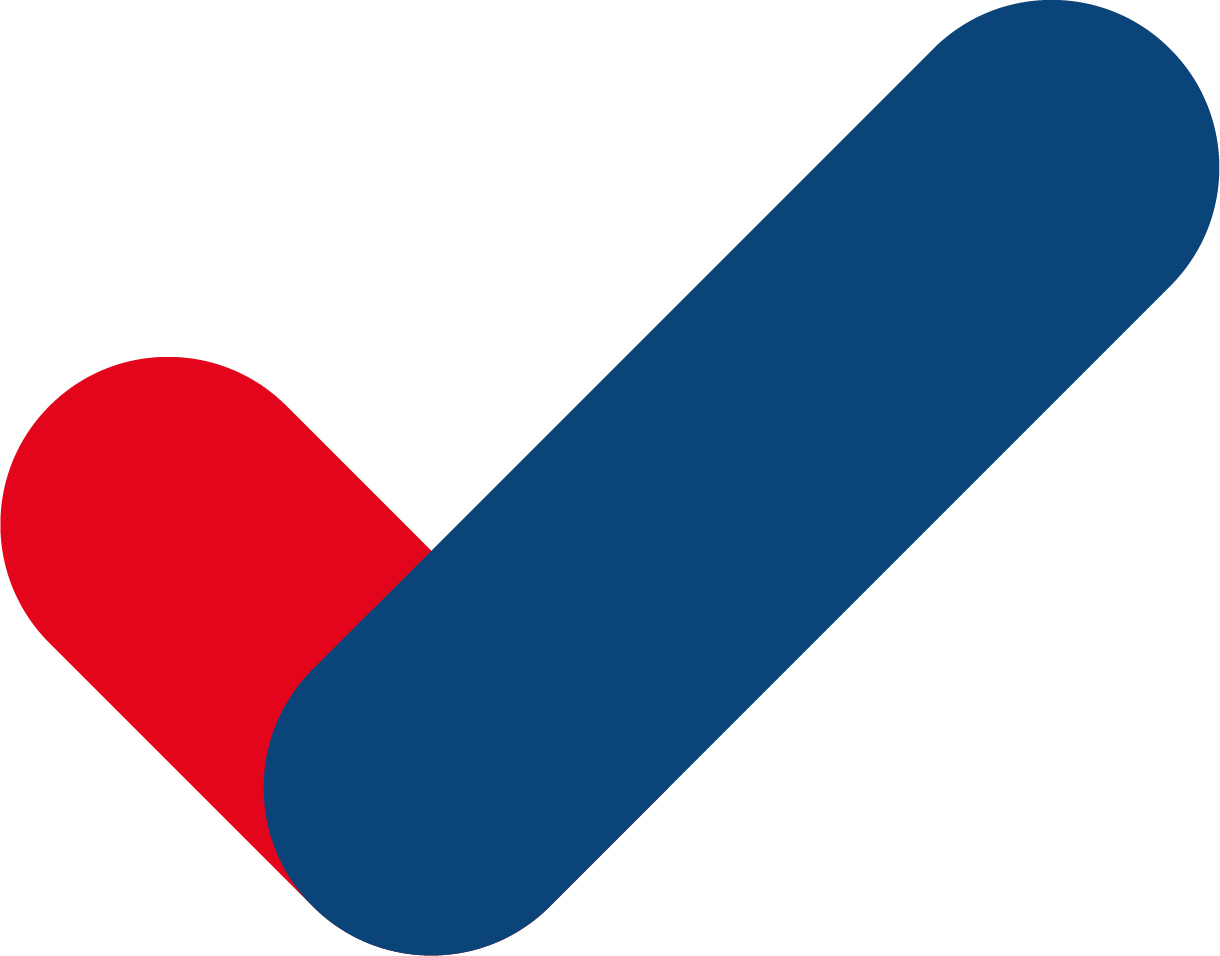 WAK
Bildungszentren
Schleswig-Holstein
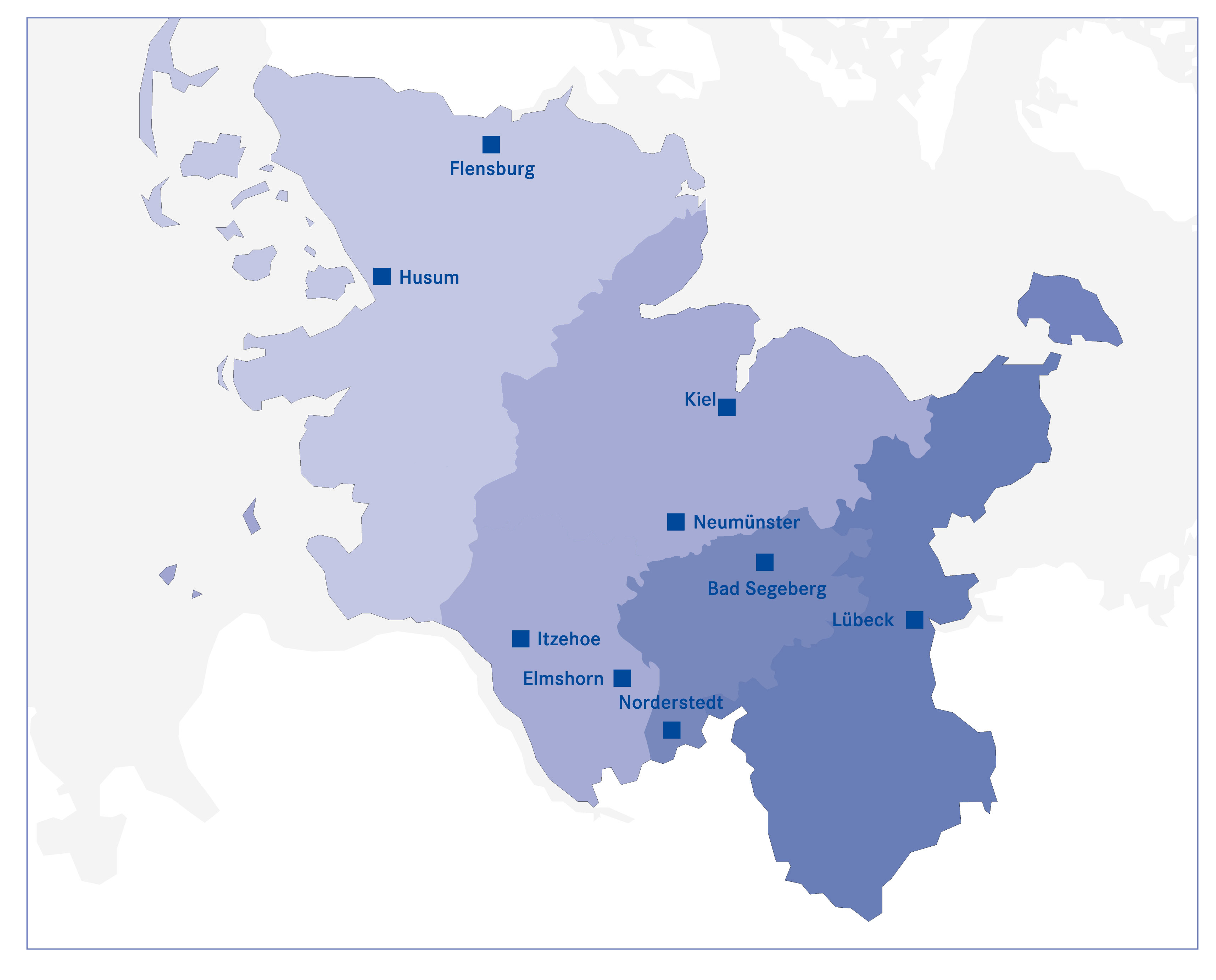 WAK
Höhere Berufsbildung
Struktur
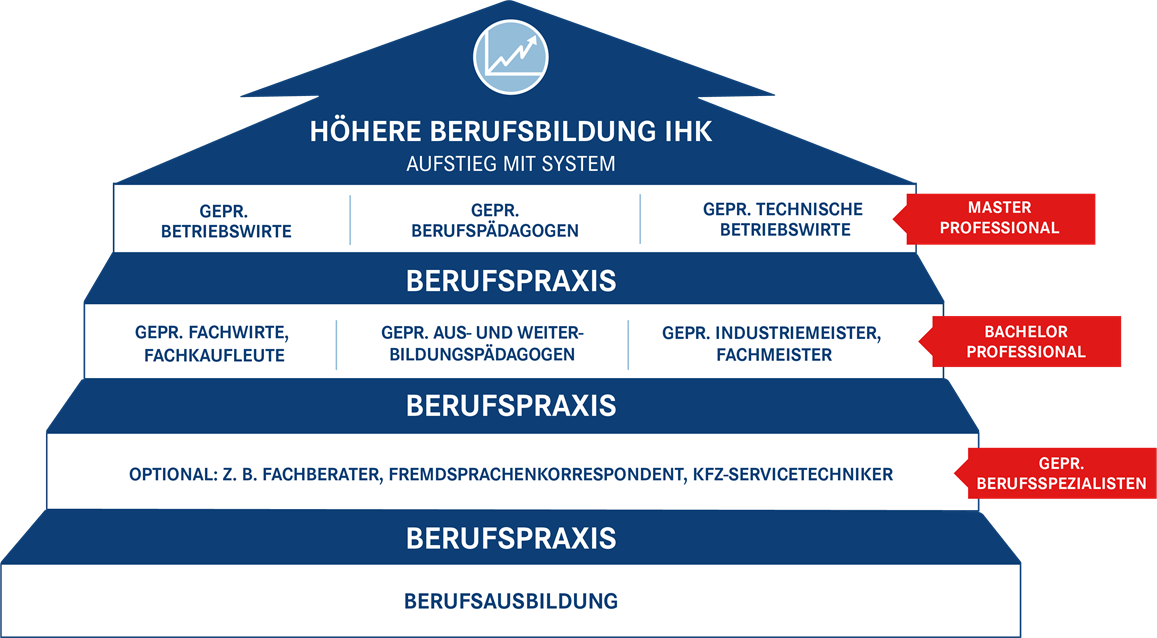 Höhere Berufsbildung
Höhere Berufsbildung
Vorteile
Höhere Berufsbildung
Die 3 Säulen der Höheren Berufsbildung
In Schleswig-Holstein
WAK
IHK
IBSH
Bildungsträger
Prüfungswesen
Förderung
Aufstiegs-BAföG
Industrie- und Handelskammer
Prüfungswesen
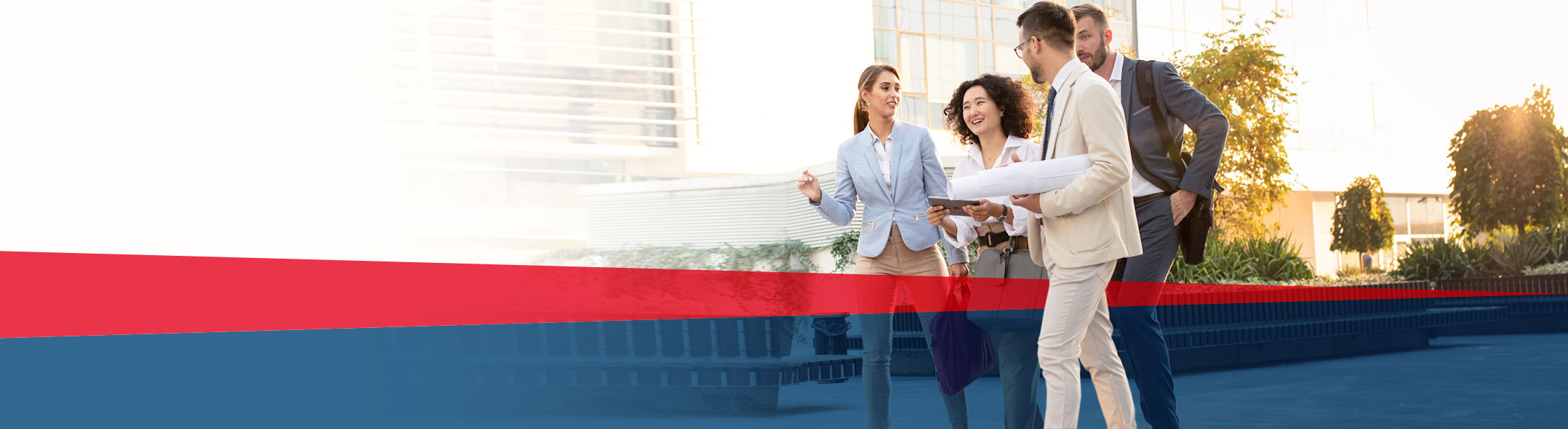 DIHK-Rahmenplan
Bundeseinheitliche Prüfung (Frühjahr und Herbst)
Separate Prüfungsanmeldung erforderlich-> Anmeldefrist beachten
Wir empfehlen eine Zulassungsprüfung vor Kursanmeldung bei der WAK
Höhere Berufsbildung
Förderung der Investitionsbank Schleswig-Holstein
Aufstiegs-BAföG
Einkommensunabhängig
Voraussetzung: Prüfungszulassung bei der IHK
50% Zuschuss
Rest als zinsgünstiges Darlehen der KfW
Bei Bestehen werden 50% des Darlehens erlassen
Bewilligung muss nicht vor Kursstart erfolgt sein
Auszahlung nach Bewilligung entsprechend WAK-Rechnungen (monatlich /quartalsweise /voll) vor Fälligkeit

Bis zu 75% Förderung nutzen
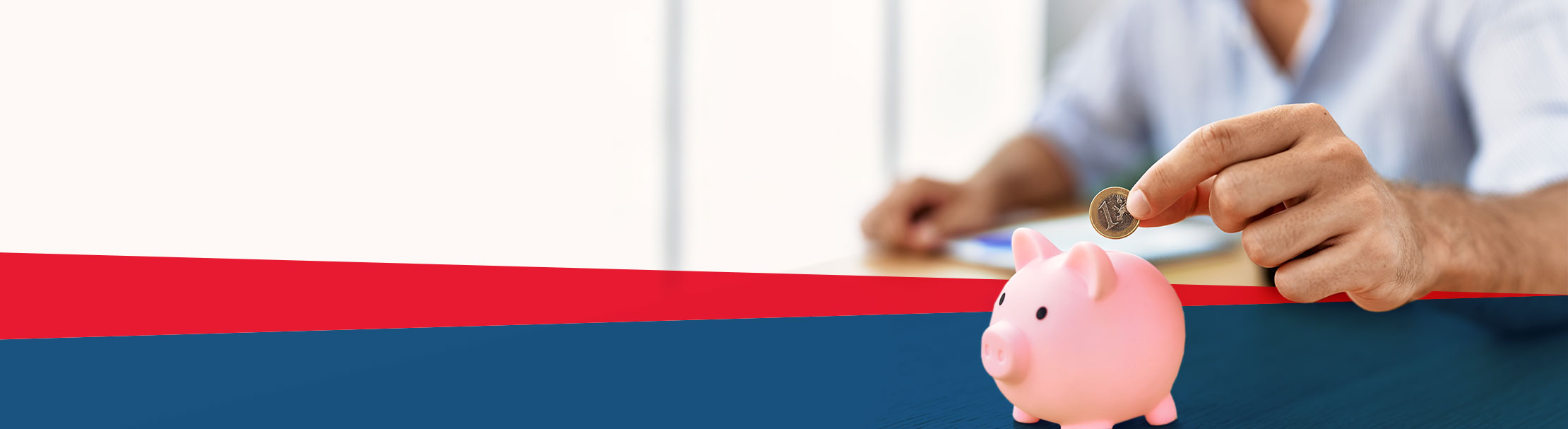 Höhere Berufsbildung
Förderung der Investitionsbank Schleswig-Holstein
Bis zu 75 % Förderung nutzen
Höhere Berufsbildung
Durchführungsformen und Terminplan
Kurse 2024
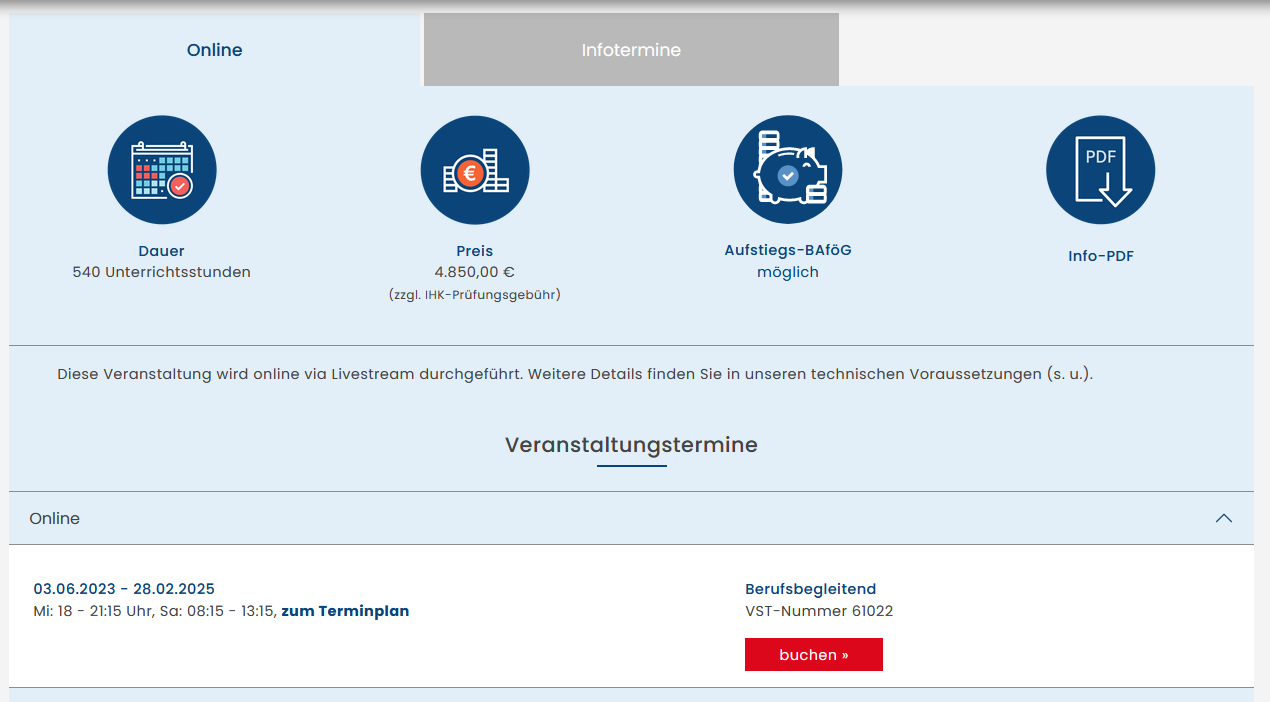 Online: reiner Online-Kurs 
Kombiniert: teils Online, Teils Präsenz
Flexibel: jeder Termin Präsenz oder Online wählbar
Präsenz: reiner Präsenzkurs
FWBPO
Höhere Berufsbildung
www.wak-sh.de/themenwelten/hoehere-berufsbildung
Geprüfte/-r Fachwirt/-in für Büro- und Projektorganisation (IHK)
Geprüfte/-r Fachwirt/-in für Energiewirtschaft (IHK)	
Geprüfte/-r Fachwirt/-in im E-Commerce (IHK)
Geprüfte/-r Handelsfachwirt/-in (IHK) 				
Geprüfte/-r Immobilienfachwirt/-in (IHK) 		 	
Geprüfte/-r Industriefachwirt/-in (IHK)				
Geprüfte/-r Technische/-r Fachwirt/-in (IHK)
Geprüfte/-r Wirtschaftsfachwirt/-in (IHK)
Wie geht es weiter?
Sie erhalten im Nachgang zu diesem Informationsveranstaltung diese Präsentation mit allen Infos
Bei Fragen können Sie uns jederzeit kontaktieren.
Gesa JohannsenKundenberaterin
Tel.: (0431) 3016 - 287
gesa.johannsen@wak-sh.de
Unternehmensverbund der Wirtschaftsakademie
Ein starker Verbund
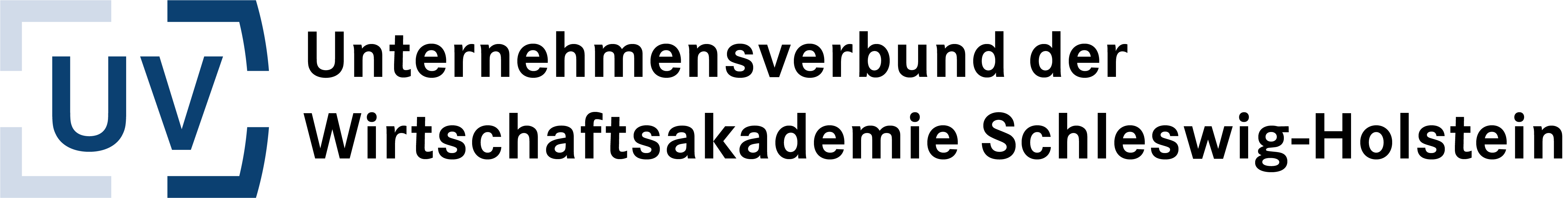 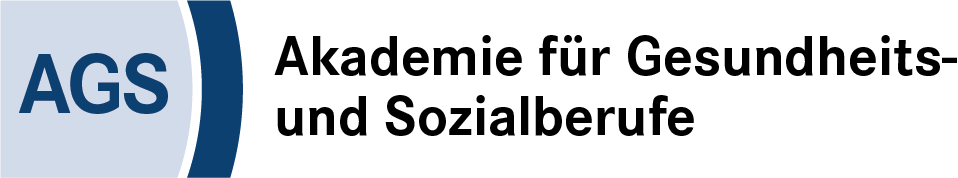 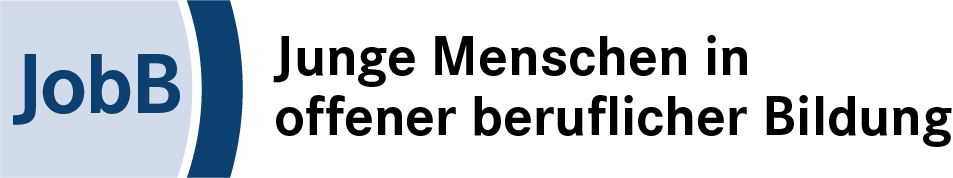 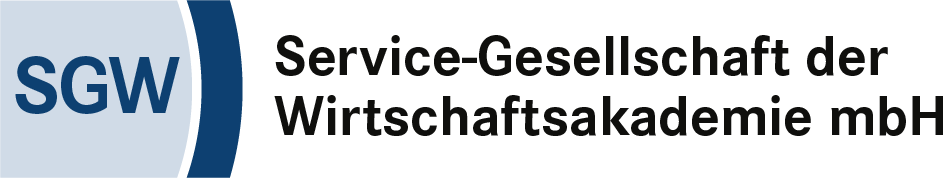 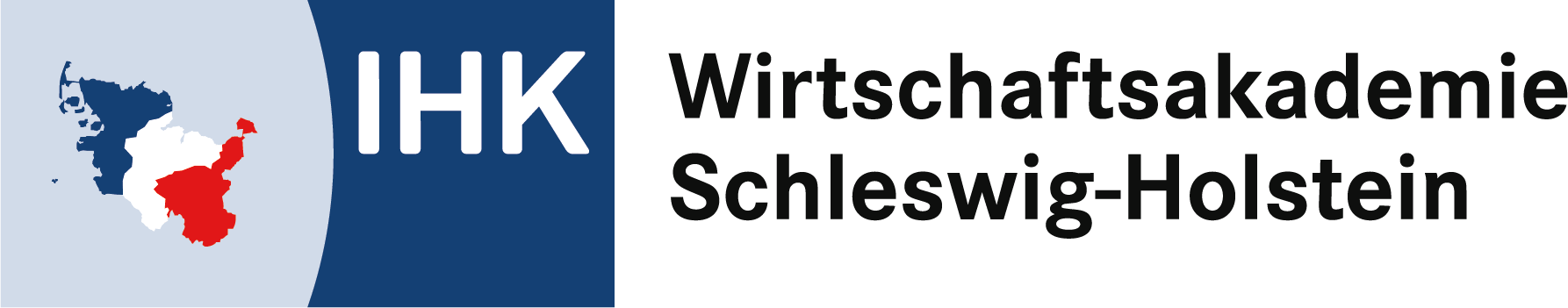 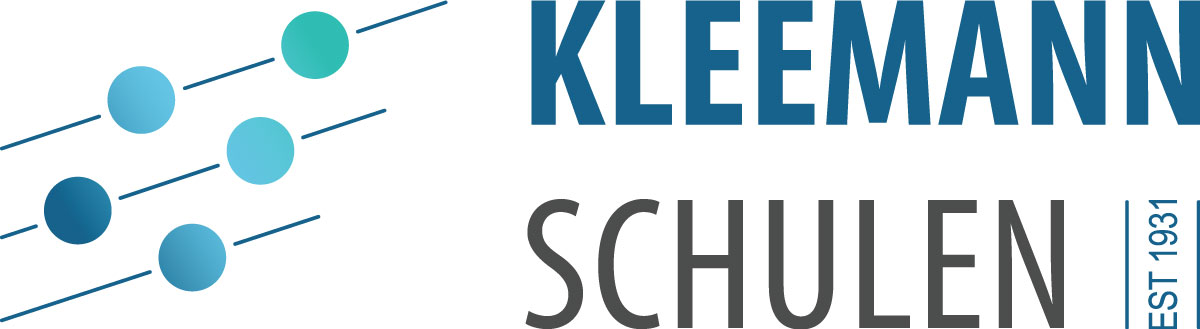 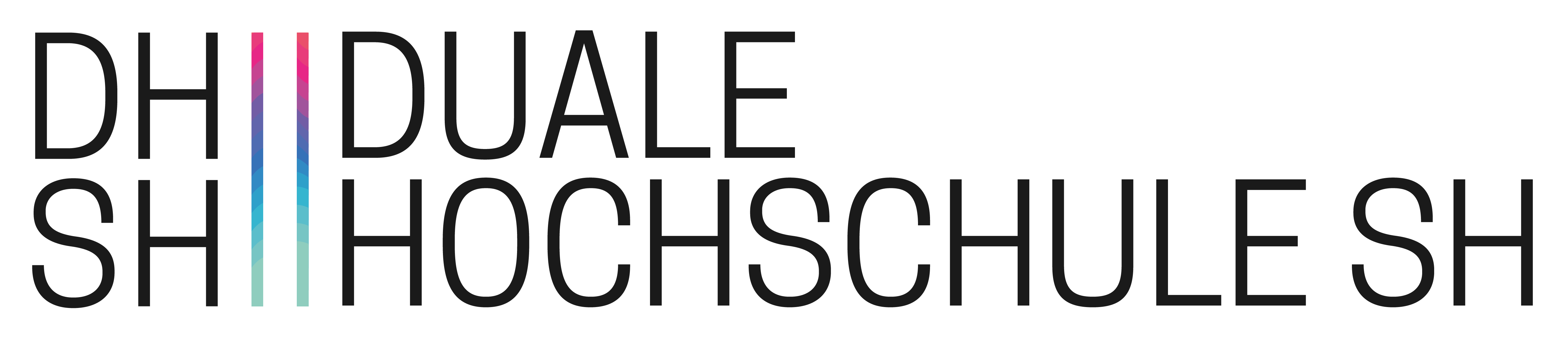 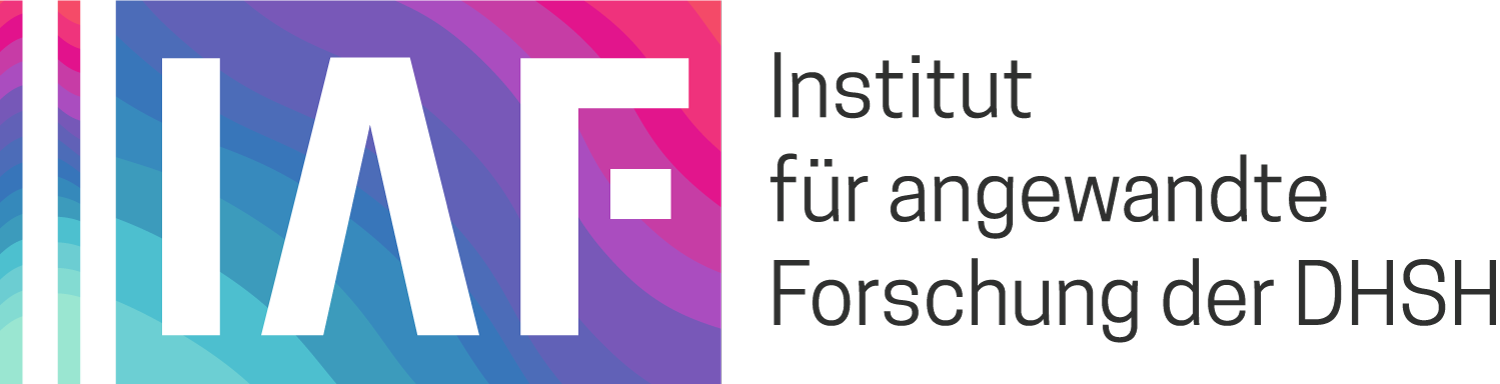